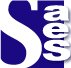 Le MEEF pour les nuls….
Commission Formations
Juin 2015
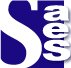 Le MEEF pour les nuls…
Le master MEEF (Métiers de l’Enseignement, de l’Éducation et de la Formation) se décline en 4 mentions :
Mention 1er degré : Professeur des écoles 
Mention 2nd degré : Professeur en collège et lycée général, professionnel ou technologie et professeurs documentalistes
Mention Encadrement éducatif : conseillers principaux d’éducation
Mention Pratiques et ingénierie de la formation

L’obtention du Master MEEF 2nd degré (Bac + 5) permet de devenir enseignant d’anglais. Ce diplôme est valable dans toute L’Union Européenne indépendamment de la réussite au CAPES, concours auquel prépare le M1 MEEF;

La formation est assurée conjointement par l’ESPE (École Supérieure de Professorat et d’Éducation), l’université/les universités partenaires et le Rectorat de l’académie.
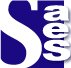 S’inscrire en M1 MEEF
De mars à juin: pré-inscriptions à l’ESPE
Juillet à septembre: inscriptions administratives à l’université (sauf exception). Ce sont les universités qui délivrent le diplôme du MEEF.
Septembre à mi-octobre: 
	inscriptions pédagogiques à l’ESPE (ce sont les ESPE qui gèrent les notes);
	Inscription individuelle par chaque étudiant au  CAPES sur le site du Ministère; 

Les titulaires d’un autre Master qui s’inscrivent en M1 MEEF pour bénéficier de la préparation au CAPES et des stages peuvent demander à être dispensés de certains enseignements. A l’issue du M2, Ils pourront alors valider un deuxième Master(MEEF) reconnu spécifiquement pour l’enseignement. 

Quant à ceux qui obtiennent le CAPES sans passer par le MEEF, après l’obtention du concours, ils se verront offrir une formation professionnelle accélérée pendant leur année de titularisation (fonctionnaires stagiaires).
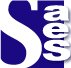 Les objectifs de la formation M1 MEEF
Acquérir des compétences académiques et préparer le CAPES* dans les meilleurs conditions;
Acquérir des compétences didactiques et professionnelles indispensables à l'exercice du métier;
Acquérir une expérience sur le terrain grâce à deux stages de deux semaines chacun;
S'initier à la recherche universitaire.

* Voir tous les renseignements ici
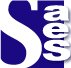 Les cinq dimensions du M1 MEEF
La formation proposée est régie par l’arrêté du 28 février 2013 définissant cinq blocs comme suit :

disciplinaire (30 ects);
didactique (6 ects);
recherche (6 ects);
contexte d'exercice du métier (3 ects);
mise en situation professionnelle (3 ects)

Elle est conçue dans une logique intégrée. Les blocs définissent un équilibre entre les différentes compétences, toute UE pouvant être rattachée à plusieurs blocs.
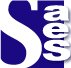 De M1 MEEF à M2 MEEF
En cas de réussite au CAPES et de réussite au M1 MEEF, l’étudiant devient fonctionnaire stagiaire admis en M2 MEEF alternant;

En cas de réussite au concours, mais de non réussite au M1, le bénéfice du concours est conservé pendant un an;

En cas de réussite au M1 mais de non réussite au concours, il est possible, après accord de la commission ou entretien (selon les académies), de s'inscrire en M2 MEEF parcours adapté.

N.B.: Au final, Le M2 MEEF alternant ou adapté est un seul diplôme. La différence principale étant que le premier confère en plus le statut de fonctionnaire (Jury académique de validation).
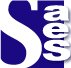 Le M2 MEEF alternant
Parcours alternant (pour lauréats du concours) :

La deuxième année de master se déroule en alternance à l’université et à l'ESPE et dans un établissement scolaire (école, collège ou lycée) dans le cadre d’un stage en responsabilité à mi-temps, rémunéré à temps plein.
L’étudiant a le statut de fonctionnaire stagiaire.
Le M2 est délivré à l’issue de la validation des UE disciplinaires et professionnelles ainsi que  du stage en responsabilité et d'un mémoire universitaire à orientation professionnelle avec soutenance devant un jury souvent mixte.
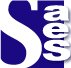 Le M2 MEEF adapté/Bis
Parcours adapté (pour non lauréats du concours)
Ce parcours offre une formation disciplinaire (nouvelle préparation au CAPES), une formation didactique et professionnelle (dans la continuité du M1 MEEF), et un stage de 8 à 20 semaines en établissement.
La rédaction d'un mémoire universitaire à orientation professionnelle est également requise.
Les Emplois Apprenti Professeur
Les étudiants boursiers et non boursiers qui se destinent à l’enseignement, âgés de moins de 26 ans, en L2 ou en L3 (pas encore d’information sur la première année de master), peuvent solliciter un « Emploi Apprenti Professeur" qui suppose un emploi à temps partiel dans un établissement scolaire, encadré par un tuteur, pour une rémunération de 900 € en moyenne. Ces emplois remplacent les Emplois Avenir Professeur.
En savoir plus sur les Emplois Apprenti Professeur
Liens utiles
Définition du CAPES
http://www.education.gouv.fr/cid71609/descriptif-des-epreuves-capes-externe-cafep-capes-section-langues-vivantes-etrangeres.html

Programmes culturels des lycées et collèges: voir annexes
Epreuve de composition (1ère épreuve d’admissibilité) : 
deux notions (programmes de collège et de lycée) et deux thématiques (programme de littérature étrangère en langue étrangère) sont inscrites au programme du concours, qui est renouvelé par moitié chaque année: 
Epreuve d’admission n°1: toutes les notions et thématiques sont concernées. 
Annexe 2015-2016  (voir rubrique Concours – CAPES – Programme)
 Annexe 2016-2017  (voir rubrique Concours – CAPES – Programme)
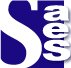 Conclusion
Le Master MEEF permet de renforcer le lien entre les formations académique, didactique, professionnelle et de recherche; 
Il permet à ses diplômés de valider un BAC + 5 reconnu à l’international;
Il permet de sauvegarder le CAPES; 
Il offre une entrée progressive dans la carrière et assure un statut de fonctionnaire dès l’année de MEEF2
Il autorise le développement d’un statut de professeur contractuel existant de longue date mais intégrant cette fois une formation de qualité « équivalente » à celles des professeurs fonctionnaires.